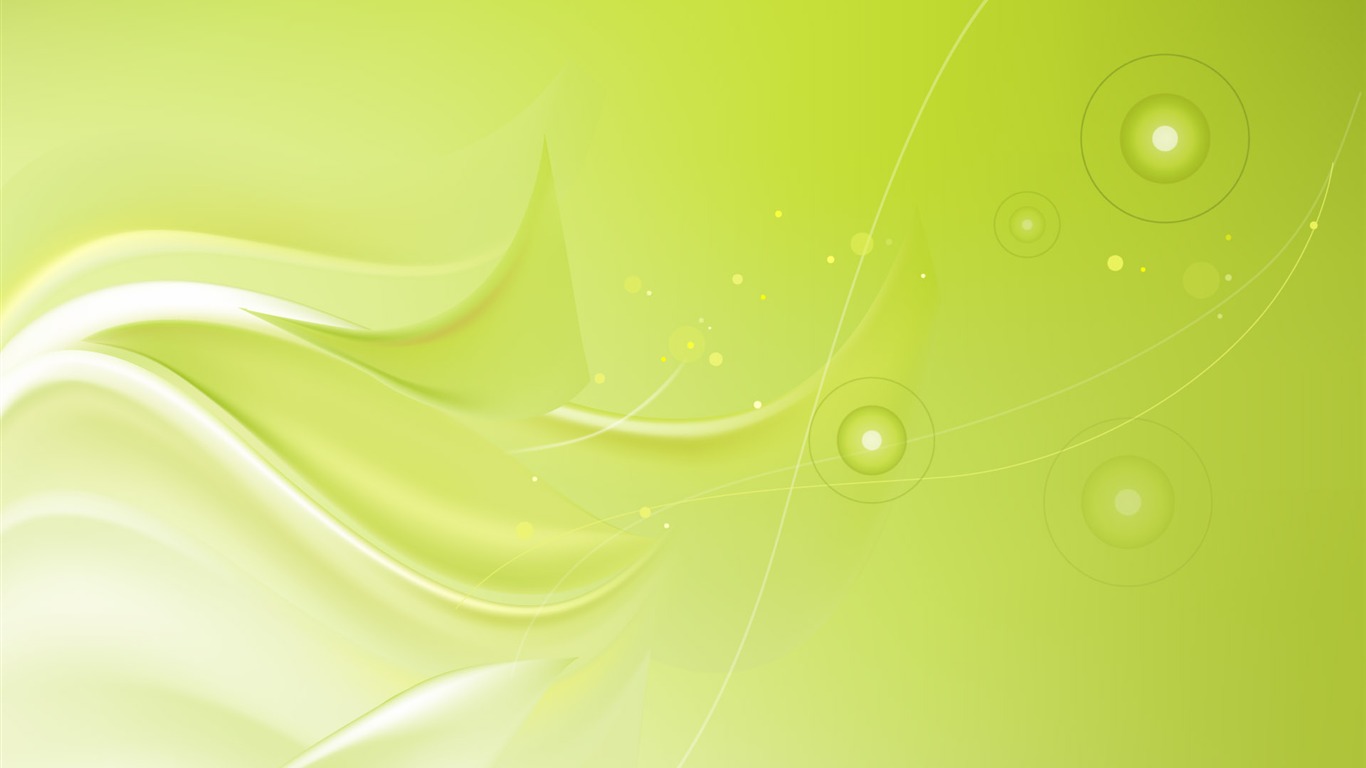 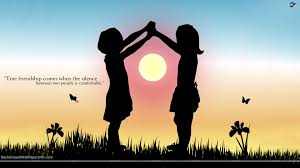 WEL COME TO ALL
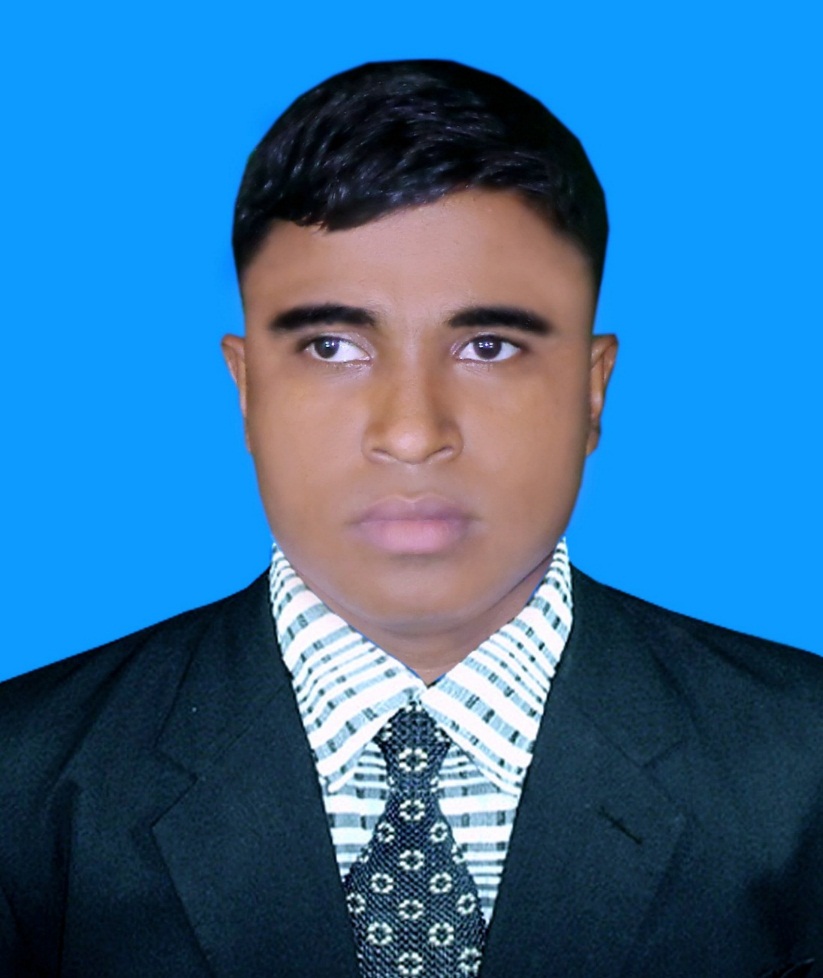 Identity
A. Sukur Ali KhanB.A hons.M.A In EnglishAssistant Teacher(English)
Naldha Secondary School
Naldha,Fakirhat,Bagerhat.
Class-Ten
Sub:English 1st paper
Unit-Seven; Lesson-6
Duration-50mn.
Look at the pictures
What do you see in these pictures?
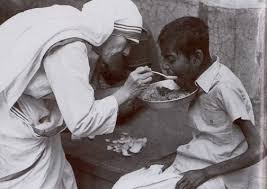 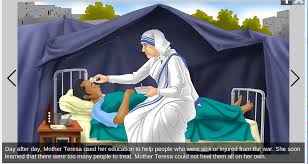 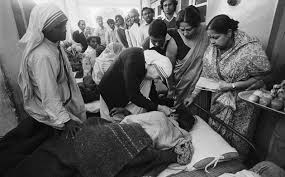 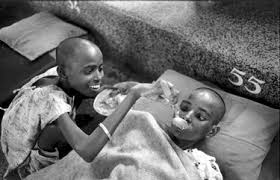 They are serving the people
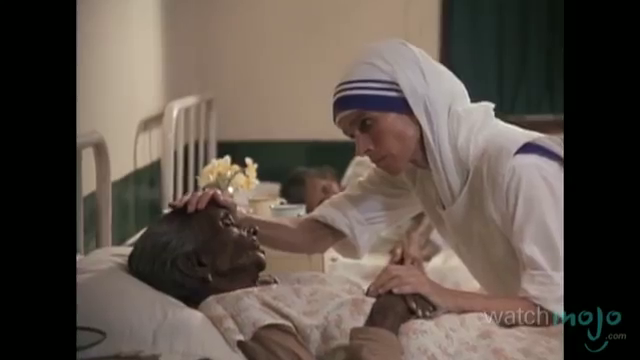 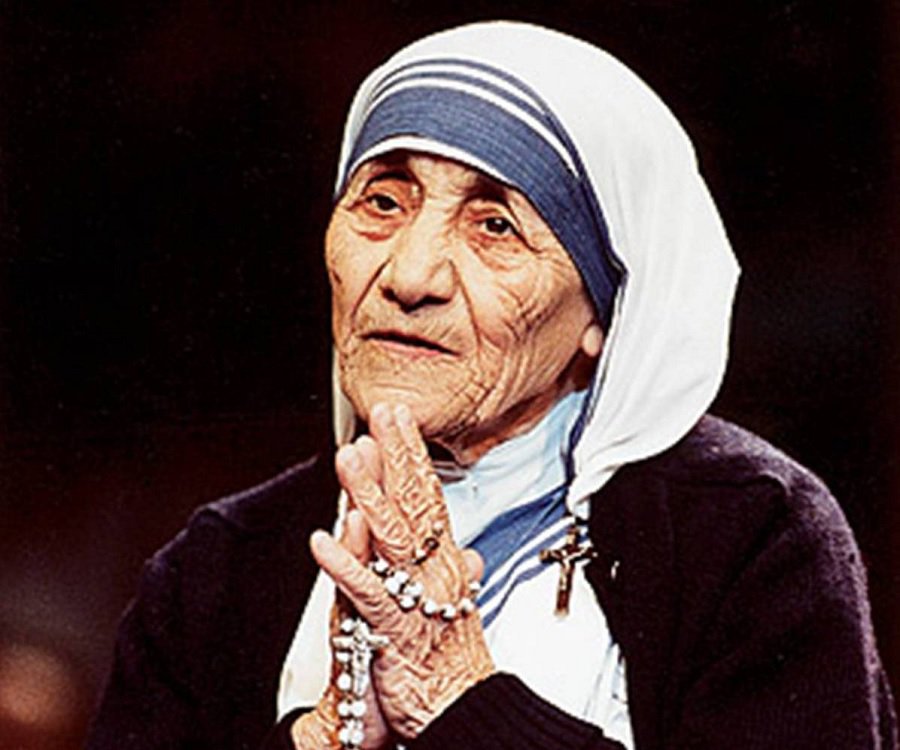 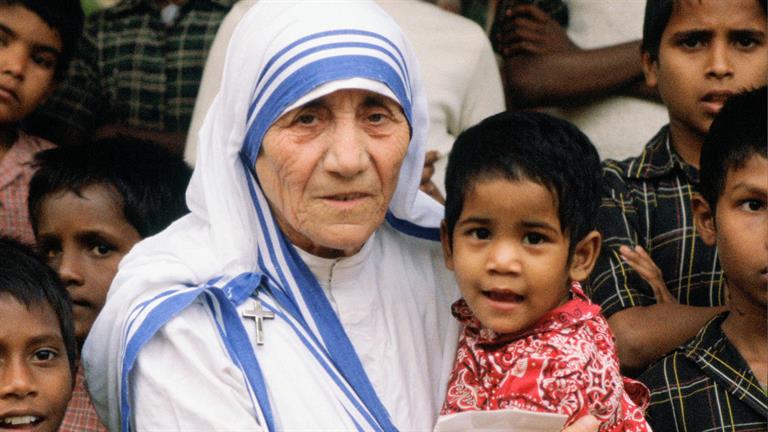 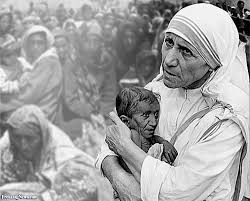 Yes,Our topic is :
Love for humanity
By the end of the lesson students will be able to…
(a)Read the text.
(b) Learn some new words
(c) Describe  Mother Teresa’s humanitarian work for the sick and dying people
(d) Explain about her teachings for us.
(e) Ask and answer questions.
Silent reading
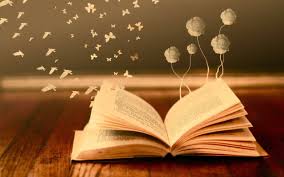 Open at page 100
vocabs
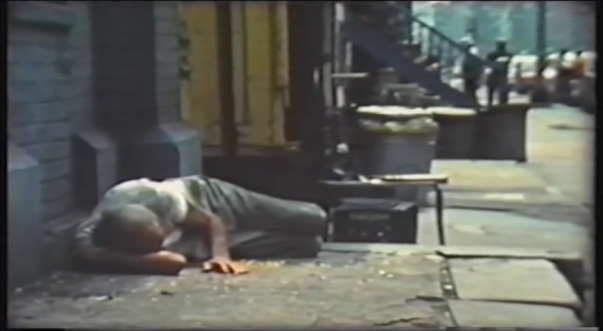 Uncared
Deprived
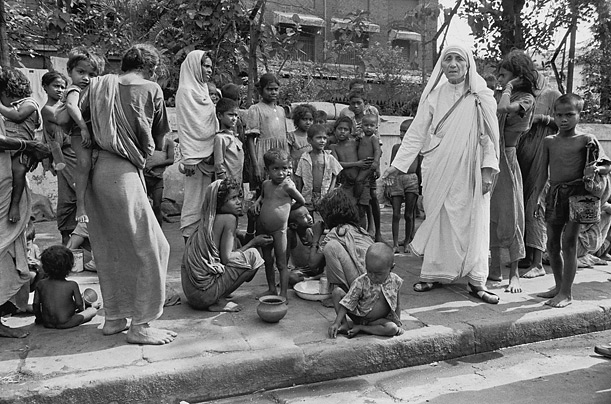 Destitute
impoverished
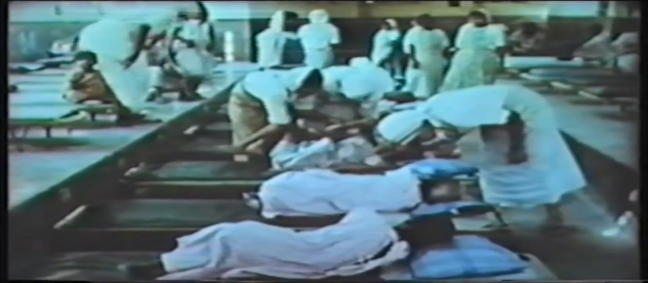 Pure heart (home for  the dying destitute)
Nirmol Hridoy
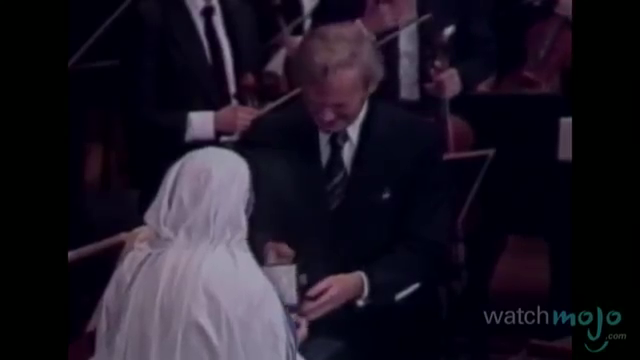 Acceptance as valid
recognised
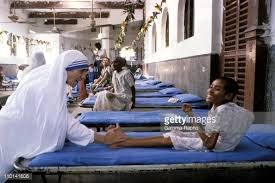 Mother Teresa was moved by the presence of the sick and dying.
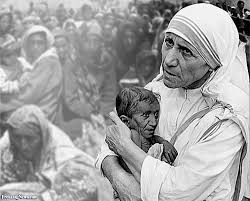 Women and children have been taken from the streets  and carried to Nirmol Hridoy.
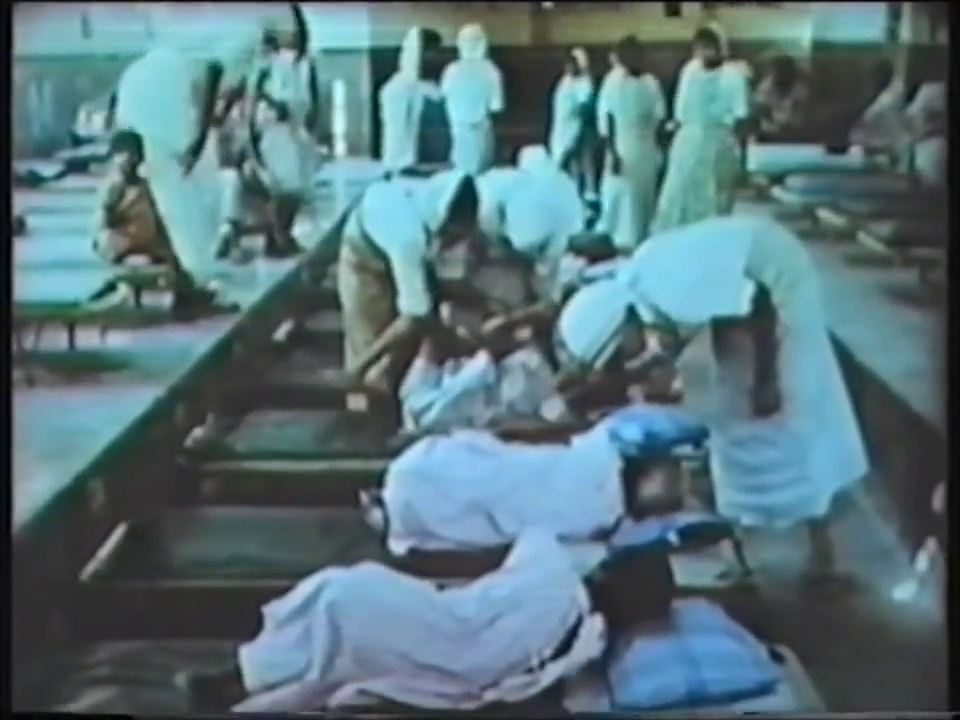 The dying and destitutes were lovingly looked after and cared for.
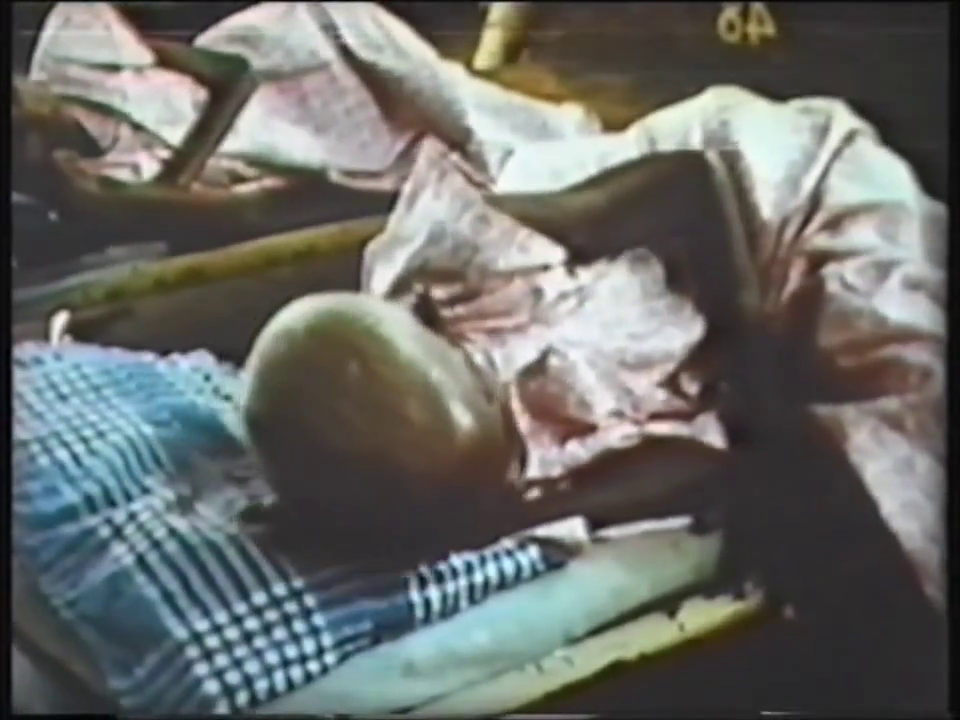 These unloved and uncared for people get an opportunity to die in an environment of kindness and love.
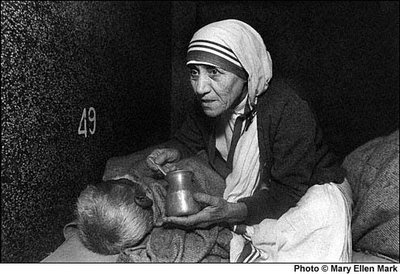 In their last hours they get human and Divine love.
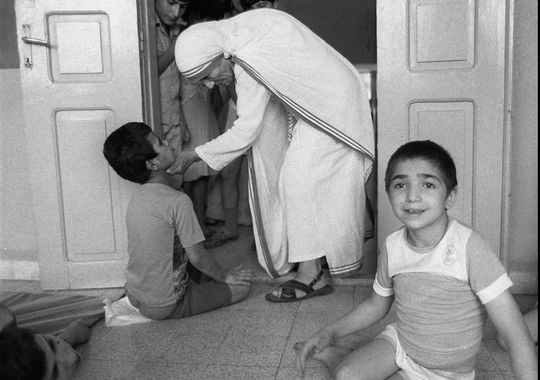 Mother Teresa thought that they should get human and Divine love, and can feel they are also children of God.
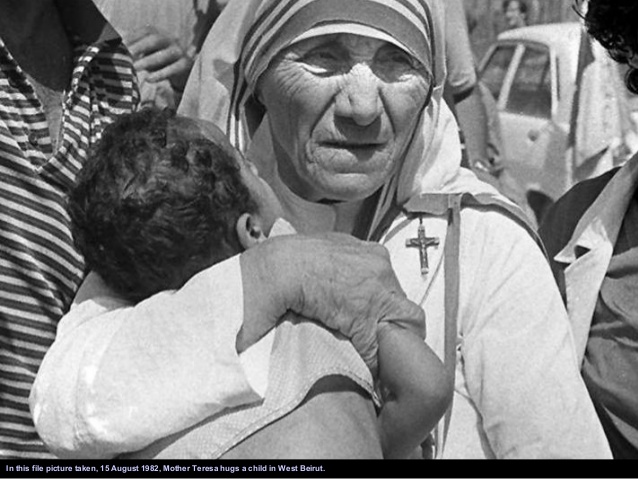 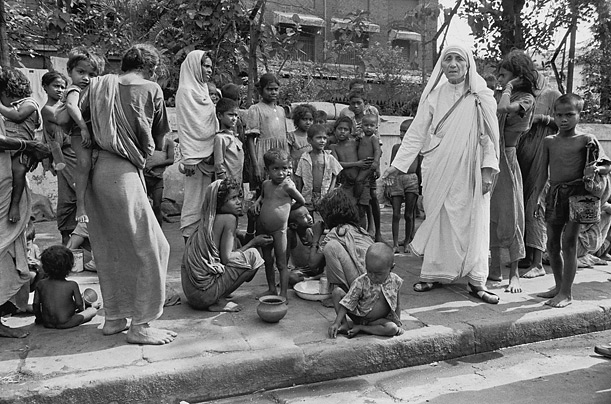 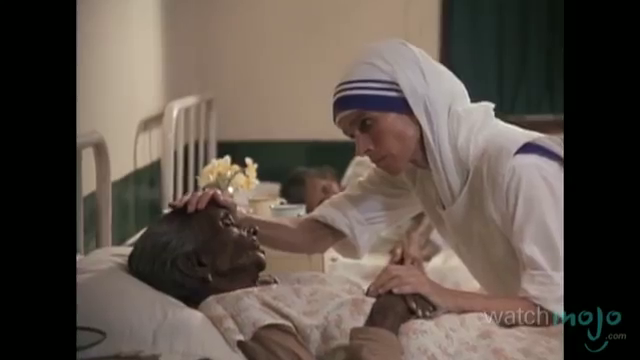 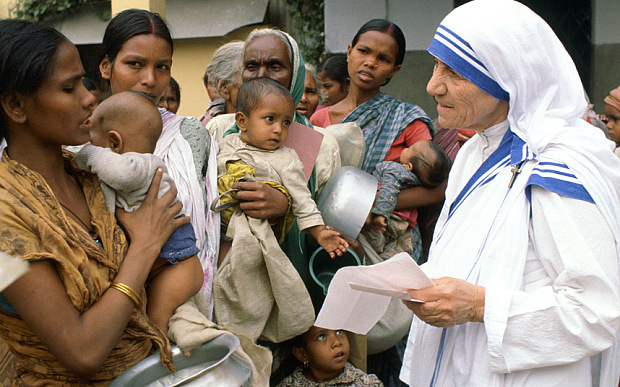 She has taught us how to extend our hand towards those who need our love and support irrespective of creed, caste and religion.
Group work
Discuss with your partner and circle the right answer : 
Nirmol Hridoy is a – organization.
	i) Charitable. Ii) philanthropic. Iii) bountiful iv) all the options.
b) – were brought to Nirmol Hridoy by Mother Teresa.
	`i) affluent ii) helpless iii) cultural. Iv) all the options.
c) – were taken from the streets of Kolkata and carried to Nirmol Hridoy.
	`i) men. Ii) women. Iii) children . Iv) all the options.
Answer
a) (I) -all the options.
 b) (iii)- helpless 
© (ii)- all the options.
a) What is nirmol Hridoy?
b) What does Nirmol Hridoy stand for?
c) What was the most prestigious prize ?
d) When did she die?
Evaluation
Answer
Nirmol Hridoy is a charitable organization working for the poor section of people.
Nirmol Hridoy stands for pure heart.
The noble prize was the most prestigious prize.
She died on 5 September 1997.
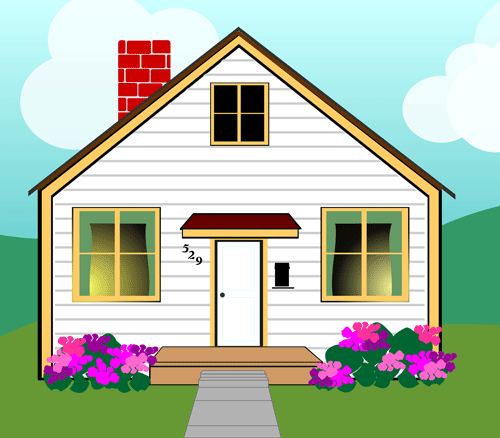 Home work
Write a paragraph about Mother Teresa not more than 100 words.
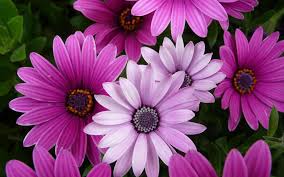 Thanks to all.